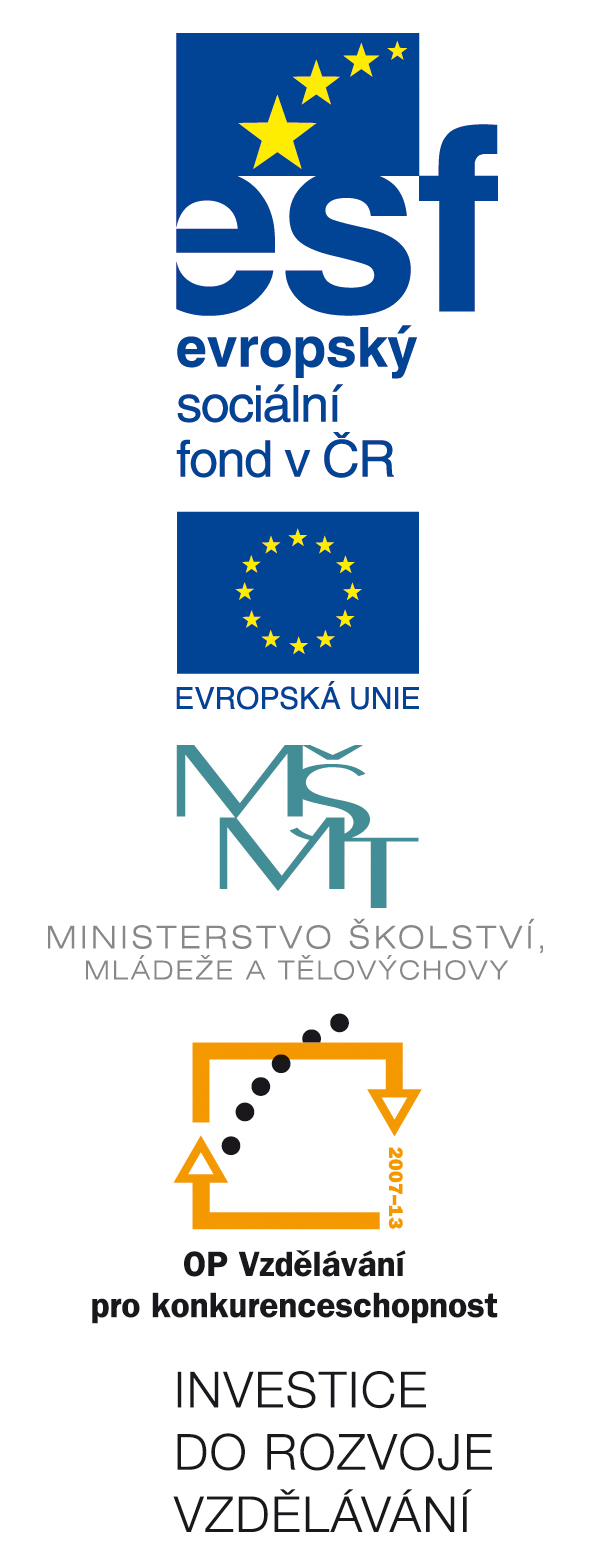 Číslo šablony: III/2
VY_32_INOVACE_P3_1.5
                         Tematická oblast: Práce se slovníky a Pravidly českého pravopisu
    Česká přísloví
            Typ: DUM - test
				    Předmět: ČJS		
	Ročník: 5. r. (6leté), 3. r.(4leté)
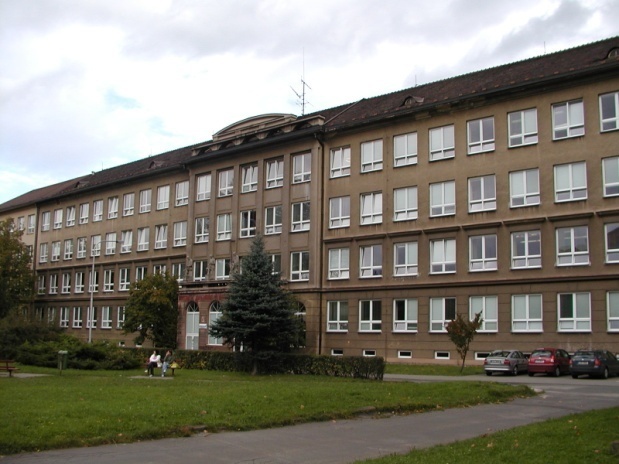 Zpracováno v rámci projektu
EU peníze školám
	  CZ.1.07/1.5.00/34.0296
Zpracovatel:
Mgr. Romana Cieslarová
Gymnázium, Třinec, příspěvková organizace
Datum vytvoření: listopad 2012
Metodický list
Materiál je součástí tematické oblasti Práce se slovníky a Pravidly českého pravopisu. Je určen žákům předmaturitních ročníků v předmětu SEMINÁŘ Z ČESKÉHO JAZYKA A LITERATURY, ale je ho možno zařadit do kteréhokoli ročníku i do výuky českého jazyka a literatury. 

   Inovace spočívá ve využití interaktivního prostředí.
Doplňte druhou část známých přísloví
Přísloví č. 1
Když se kácí les, …
Přísloví č. 2
Světská sláva, …
Přísloví č. 3
Nové koště ….
Přísloví č. 4
Kolik řečí umíš, …
Přísloví č. 5
Na hrubý pytel …
Přísloví č. 6
Zvyk je …
Přísloví č.7
Prázdný sud…
Přísloví č. 8
Kam vítr, …
Přísloví č. 9
Lepší vrabec v hrsti …
Přísloví č. 10
Pro jedno kvítí …
Nevíte si rady?
Doplnění přísloví, která neznáte, vyhledejte ve Slovníku spisovné češtiny pro školu a veřejnost.
Řešení
Když se kácí les, létají třísky.
Světská sláva, polní tráva.
Nové koště dobře mete.
Kolik řečí umíš, tolikrát jsi člověkem.
Na hrubý pytel hrubá záplata.
Zvyk je železná košile.
Prázdný sud nejvíc duní.
Kam vítr, tam plášť.
Lepší vrabec v hrsti, nežli holub na střeše.
Pro jedno kvítí slunce nesvítí.
Použitá literatura:
Slovník spisovné češtiny pro školu a veřejnost. Praha : Academia, nakladatelství AV ČR, 1998. ISBN 80-200-0493-9.